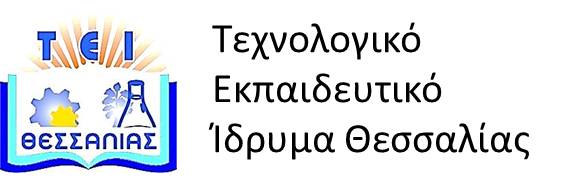 Αρχές Διοίκησης και Διαχείρισης Έργων
Ενότητα 1:  Εισαγωγή – Βασικοί Ορισμοί.
Διδάσκων: Φιτσιλής Παναγιώτης,
Καθηγητής.
Τμήμα Διοίκησης Επιχειρήσεων.
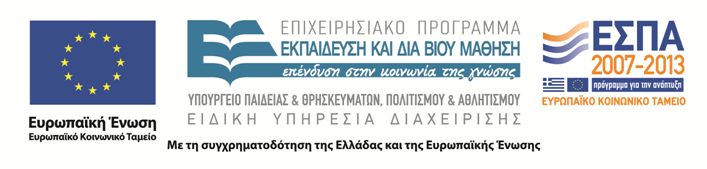 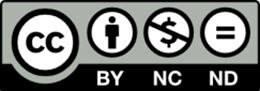 Άδειες χρήσης
Το παρόν εκπαιδευτικό υλικό υπόκειται στην παρακάτω άδεια χρήσης Creative Commons (C C): Αναφορά δημιουργού (B Y), Μη εμπορική χρήση (N C), Μη τροποποίηση (N D), 3.0, Μη εισαγόμενο. 
Για εκπαιδευτικό υλικό, όπως εικόνες, που υπόκειται σε άλλου τύπου άδειας χρήσης, η άδεια χρήσης αναφέρεται ρητώς.
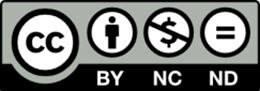 2
Χρηματοδότηση
Το παρόν εκπαιδευτικό υλικό έχει αναπτυχθεί στα πλαίσια του εκπαιδευτικού έργου του διδάσκοντα. 
Το έργο «Ανοικτά Ακαδημαϊκά Μαθήματα στο ΤΕΙ Θεσσαλίας» έχει χρηματοδοτήσει μόνο τη αναδιαμόρφωση του εκπαιδευτικού υλικού.
Το έργο υλοποιείται στο πλαίσιο του Επιχειρησιακού Προγράμματος  «Εκπαίδευση και Δια Βίου Μάθηση» και συγχρηματοδοτείται από την Ευρωπαϊκή Ένωση (Ευρωπαϊκό Κοινωνικό Ταμείο) και από εθνικούς πόρους.
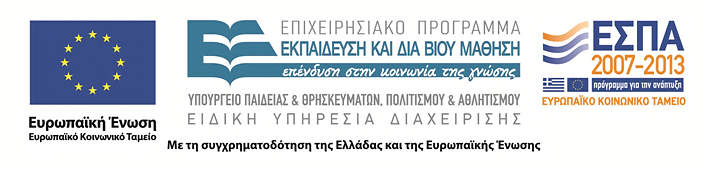 3
Περιεχόμενα ενότητας
1) Εισαγωγή
2) Βασικοί Ορισμοί
Εισαγωγή – Βασικοί Ορισμοί
4
Τι είναι έργο
Προσωρινό εγχείρημα που στοχεύει στη δημιουργία ενός μοναδικού προϊόντος ή υπηρεσίας . 
Προσωρινό σημαίνει ότι κάθε έργο έχει καθορισμένο τέλος.
Μοναδικό σημαίνει ότι το προϊόν ή η υπηρεσία διαφέρει κατά διακριτό τρόπο από όλα τα παρόμοια προϊόντα ή υπηρεσίες
Εγχείρημα κατά το οποίο ανθρώπινοι πόροι, μηχανές , οικονομικοί πόροι και πρώτες ύλες οργανώνονται κατά καινοφανή τρόπο, με στόχο την ανάληψη συγκεκριμένου αντικειμένου εργασιών που έχουν συγκεκριμένες προδιαγραφές  και υπόκεινται σε δεδομένους κοστολογικούς και χρονικούς περιορισμούς, ώστε να παραχθεί μια επωφελής μεταβολή η οποία ορίζεται μέσω ποσοτικών και ποιοτικών στόχων.
Εισαγωγή – Βασικοί Ορισμοί
5
Παραδείγματα έργων
Κάθε μεταβατική περίοδος στην διάρκεια της οποίας συντελούνται αλλαγές
Η μελέτη και η κατασκευή κτιρίου, σπιτιού.
Ο σχεδιασμός νέου μοντέλου αυτοκινήτου.
Η εισαγωγή νέων προϊόντων στην αγορά.
Η υλοποίηση συστημάτων πληροφορικής.
Ο σχεδιασμός και υλοποίηση νέων οργανωτικών δομών.
Ο σχεδιασμός και άσκηση επιθεωρήσεων.
Η περιοδεία ενός μουσικού συγκροτήματος.
Δημιουργία μια κινηματογραφικής ταινίας.
Μετακόμιση.
Διακοπές.
Γάμος.
Εισαγωγή – Βασικοί Ορισμοί
6
Άλλοι Ορισμοί
Ο Maylor ορίζει το έργο ως:
A non-repetitive activity;
Low volume, but high variety activity;
A temporary endeavour to create a unique product or service;
Any activity with a start and a finish.
BS 6079, 2000 gives this definition:
A unique set of co-ordinated activities, with a defined starting and finishing points, undertaken by an individual or an organisation to meet specific performance objectives within a defined schedule, cost and performance parameters.
Εισαγωγή – Βασικοί Ορισμοί
7
Έργο ανάλογα με το σχεδιαστή
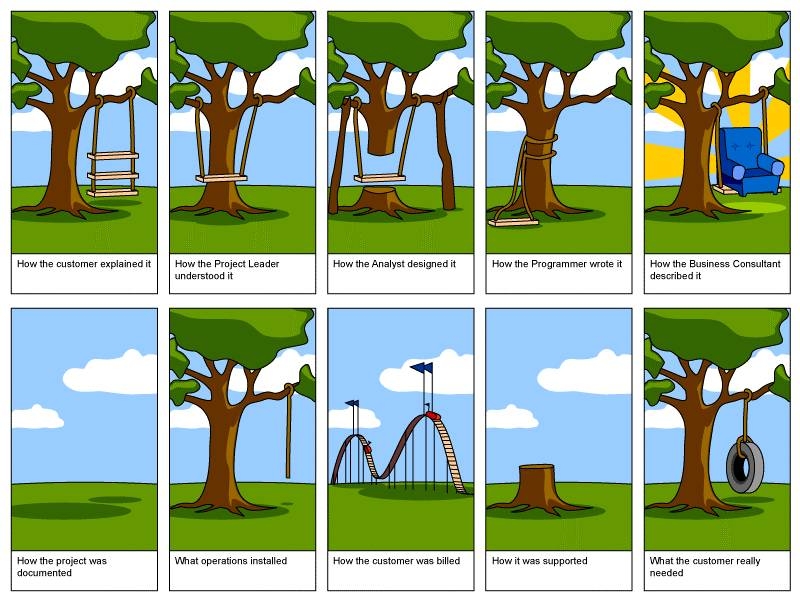 Εισαγωγή – Βασικοί Ορισμοί
8
Παράγοντες επιτυχίας
Απαιτήσεις πελάτη satisfied/exceeded
Σύμφωνα  με το διαθέσιμο χρόνο
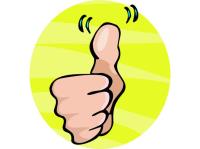 Αποδεκτό από τον πελάτη
Σύμφωνα με τον προυπολογισμό
Εισαγωγή – Βασικοί Ορισμοί
9
Παράγοντες αποτυχίας
Δεν καλύπτονται οι απαιτήσεις
Λανθασμένη καταγραφή απαιτήσεων
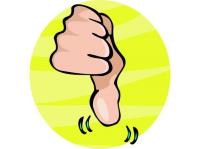 Έλλειψη πόρων
Μη ρεαλιστικός σχεδιασμός
Εισαγωγή – Βασικοί Ορισμοί
10
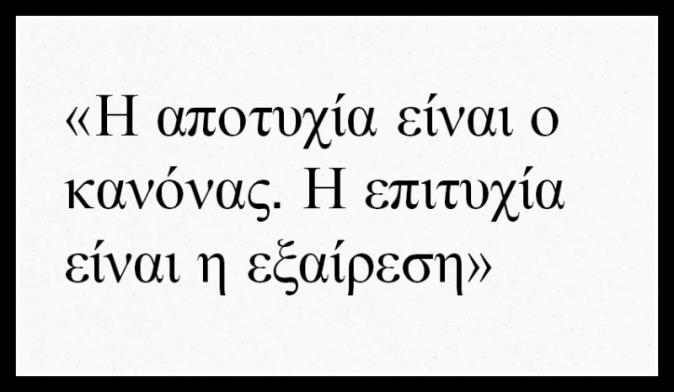 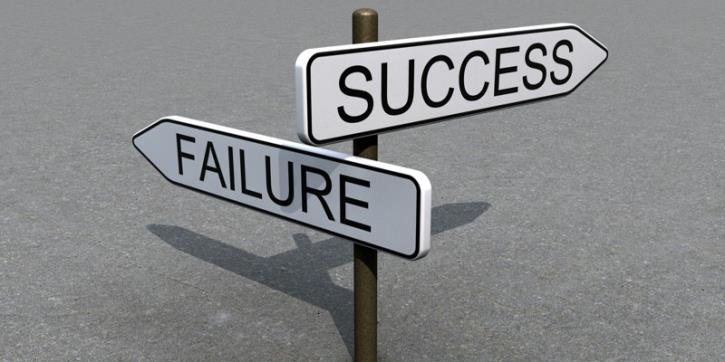 Εισαγωγή – Βασικοί Ορισμοί
11
Τι είναι διαχείριση έργων (project management)
Είναι η διαδικασία κατά την οποία εφαρμόζουμε γνώσεις (knowledge), δεξιότητες (skills), εργαλεία (tools) και τεχνικές (techniques) κατά την εκτέλεση των δραστηριοτήτων του έργου με στόχο να ικανοποιήσουμε τις απαιτήσεις και τις προσδοκίες των συμμετεχόντων
Αντικείμενο εργασιών, χρόνος, κόστος και ποιότητα
Συμμετέχοντες (stakeholders) έχουν διαφορετικές ανάγκες και απαιτήσεις (expectations)
Διαδικασία ενσωμάτωσης όλων όσων πρέπει να γίνουν καθώς το έργο διανεύει τον κύκλο ζωής ώστε να ικανοποιηθούν οι στόχοι του έργου.
Εισαγωγή – Βασικοί Ορισμοί
12
Ερώτηση
Πως διαφέρει η διοίκηση/διαχείριση έργων από τη γενικότερη διοίκηση;
Εισαγωγή – Βασικοί Ορισμοί
13
Πως διαφέρουν τα έργα από την παραγωγή μια επιχείρησης
Τα Έργα είναι 
Μοναδικά
Προσωρινά
Η Λειτουργία της επιχείρησης 
Επαναλαμβανόμενα
Συνεχιζόμενα
Κοινά σημεία
Καταναλώνουν πόρους
Περιορίζονται από τον προϋπολογισμό, χρόνο και τους διαθέσιμους πόρους
Εισαγωγή – Βασικοί Ορισμοί
14
Ποιοί είναι οι στόχοι του έργου
15
Εισαγωγή – Βασικοί Ορισμοί
15
Απόδοση (Performance )/ Ποιότητα (Quality)
?
Χρόνος (Time)
Κόστος (Cost)
Το τρίγωνο των στόχων
16
Εισαγωγή – Βασικοί Ορισμοί
16
Οι στόχοι του έργου
Performance
Απαιτούμενη απόδοση
Περιορισμοί κόστους
Costs
Ο στόχος βρίσκεται στην τομή
Απαιτούμενη ημερομηνία παράδοσης
Time (scheduled)
17
Εισαγωγή – Βασικοί Ορισμοί
17
Ο τριπλός περιορισμός
Αύξηση εύρους του έργου = αύξηση χρόνου + αύξηση κόστους
Scope  = increased time +  increased cost

Συντόμευση χρόνου = αύξηση κόστους + μείωση εύρους
Tight Time = increased costs + reduced scope

Περιορισμοί Προϋπολογισμού = αύξηση χρόνου + μείωση εύρους 
Tight Budget = increased time + reduced scope.
Εισαγωγή – Βασικοί Ορισμοί
18
Ερώτηση
Το χτίσιμο των πυραμίδων ήταν έργο?
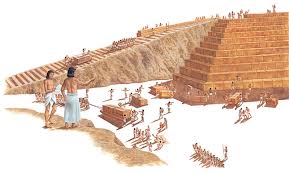 Εισαγωγή – Βασικοί Ορισμοί
19
Τέλος ενότητας
Επεξεργασία υλικού: 
Μέγας Χρήστος
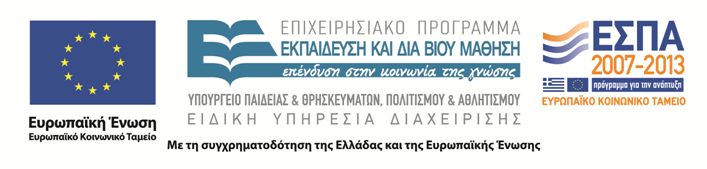 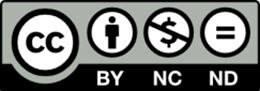